Carta a los Efesios
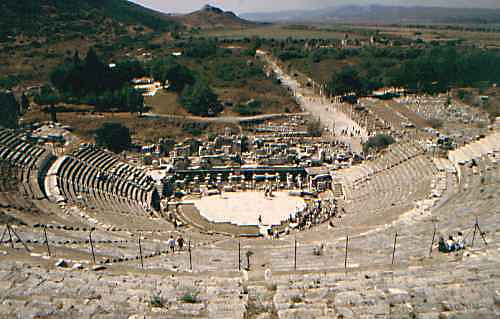 JESÚS:  LA PLENITUD DE DIOS
Toda bendición espiritual en Cristo (1:3-14)
E
F
E
S
I
0
S
1:11-12 - En él asimismo tuvi-mos herencia, habiendo sido predestinados conforme al propósito del que hace todas las cosas según el designio de su voluntad, a fin de que seamos para alabanza de su gloria, nosotros los que primeramente esperábamos en Cristo.
Hechos 1:8 – 
me seréis testigos en Jerusalén,
en toda Judea,
en Samaria,
y hasta lo último de la tierra.
1-7:  al principio, solo a judíos
8-12:  Cornelio 
abrió la puerta
13-26:  todo el mundo de los gentiles
E
F
E
S
I
0
S
Toda bendición espiritual en Cristo (1:3-14)
1:4 –  nos escogió en él antes de la fundación del mundo
?
1:10-12 - habiéndonos predestinado según el puro afecto de su voluntad
Rom 8:29-30 - a los que antes conoció, también los predestinó para que fuesen hechos conformes a la imagen de su Hijo, para que él sea el primogénito entre muchos hermanos.  Y a los que predestinó, a éstos también llamó; y a los que llamó, a éstos también justificó; y a los que justificó, a éstos también glorificó.
¡Era fácil entender eso, hasta que Juan Calvino inventó el tulipán (“TULIP” en inglés)!
D
E
E
G
P
EPRAVACIÓN TOTAL
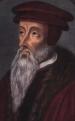 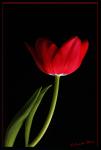 LECCIÓN INCONDICIONAL
XPIACIÓN LIMITADA
RACIA IRRESISTIBLE
ERSEVERANCIA DE LOS SANTOS
1509-1564
¿Cómo lidiaría con esto?
E
F
E
S
I
0
S
Toda bendición espiritual en Cristo (1:3-14)
Calvino: el hombre no tiene ninguna opción sobre la salvación; Dios preeligió a cada individuo específico a quien él mostraría Su gracia. Su gracia es irresistible: eres salvado si quieres ser o no. Si tú no fueras preelegido, no puedes hacer nada para persuadir a Dios a salvarte. Fue predeterminado y es inalterable.

Significa que Dios también predestinó la condenación de cada hombre no incluido en Su “lista de gracia.” Dios no da al hombre ningún papel personal en la determinación si él puede ser o no salvado. Ninguna opción moral o espiritual puede afectar o cambiar lo que Dios decidió antes de que Él creara el mundo.  

¿Es esto lo que Dios predeterminó?
¿Dios predestinó a individuos específicos 
para ser involuntariamente redimidos, o predeterminó Él un plan qué los hombres pueden voluntariamente aceptar o rechazar?
E
F
E
S
I
0
S
Toda bendición espiritual en Cristo (1:3-14)
¿Dios predestinó a individuos específicos 
para ser involuntariamente redimidos, o predeterminó Él un plan qué los hombres pueden voluntariamente aceptar o rechazar?
2 Ped 3:9 - El Señor no retarda su promesa, según algunos la tienen por tardanza, sino que es paciente para con nosotros, no queriendo que ninguno perezca, sino que todos procedan al arrepentimiento.
Josué 24:15 - Y si mal os parece servir a Jehová, escogeos hoy a quién sirváis; si a los dioses a quienes sirvieron vuestros padres, cuando estuvieron al otro lado del río, o a los dioses de los amorreos en cuya tierra habitáis; pero yo y mi casa serviremos a Jehová.
E
F
E
S
I
0
S
Toda bendición espiritual en Cristo (1:3-14)
¿Dios predestinó a individuos específicos 
para ser involuntariamente redimidos, o predeterminó Él un plan qué los hombres pueden voluntariamente aceptar o rechazar?
Isa 66:4 - también yo escogeré para ellos escarnios, y traeré sobre ellos lo que temieron; porque llamé, y nadie respondió; hablé, y no oyeron, sino que hicieron lo malo delante de mis ojos, y escogieron lo que me desagrada.
Jer 19:4-5 - Porque me dejaron, y enajenaron este lugar, y ofrecieron en él incienso a dioses ajenos, los cuales no habían conocido ellos, ni sus padres, ni los reyes de Judá; y llenaron este lugar de sangre de inocentes. 5 Y edificaron lugares altos a Baal, para quemar con fuego a sus hijos en holocaustos al mismo Baal; cosa que no les mandé, ni hablé, ni me vino al pensamiento.
E
F
E
S
I
0
S
Toda bendición espiritual en Cristo (1:3-14)
1:4 –nos escogió en él antes de la fundación del mundo
Para ser santos y sin mancha delante de El
a fin de que seamos para alabanza de su gloria
1:11 - habiendo sido predestinados según el designio de su voluntad
Rom 8:29-30 - a los que antes conoció, también los predestinó para que fuesen hechos conformes a la imagen de su Hijo, para que él sea el primogénito entre muchos hermanos. Y a los que predestinó, a éstos también llamó; y a los que llamó, a éstos también justificó; y a los que justificó, a éstos también glorificó.
para ser formados a la semejanza de Jesús; para ser justificados y glorificados
E
F
E
S
I
0
S
Toda bendición espiritual en Cristo (1:3-14)
Hech 4:27-28 - …en esta ciudad contra tu santo Hijo Jesús, a quien ungiste, Herodes y Poncio Pilato, con los gentiles y el pueblo de Israel, para hacer cuanto tu mano y tu consejo habían antes determinado que sucediera.
El juicio y crucifixión de Cristo
1 Cor 2:7-8 - hablamos sabiduría de Dios en misterio, la sabiduría oculta, la cual Dios predestinó antes de los siglos para nuestra gloria
El plan sabio de Dios de redimir al hombre del pecado
E
F
E
S
I
0
S
Toda bendición espiritual en Cristo (1:3-14)
Hech 2:23 - a éste, entregado por el determinado consejo y anticipado conocimiento de Dios, prendisteis y matasteis por manos de inicuos, crucificándole;

1 Ped 1:1-2 - a los expatriados de la dispersión en el Ponto, Galacia, Capadocia, Asia y Bitinia, elegidos según la presciencia de Dios Padre en santificación del Espíritu, para obedecer y ser rociados con la sangre de Jesucristo:
El juicio y crucifixión de Cristo
Los “elegidos”…
aquellos santificados, obedientes, 
rociados por Su sangre
E
F
E
S
I
0
S
Toda bendición espiritual en Cristo (1:3-14)
Rom 10:12-13
Porque no hay diferencia entre judío y griego, pues el mismo que es Señor de todos, es rico para con todos los que le invocan; porque todo aquel que invocare el nombre del Señor, será salvo.
Santo y sin mancha delante de El
Dios predestinó, eligió de antemano según Su determinado propósito y anticipado conocimiento previo, que “cada uno que visita el nombre del Señor” será:
Para la alabanza de Su gloria
Conformado a la semejanza de Jesús;
 justificado y glorificado
Por la crucificción de Cristo, que era
El plan de Dios de redimirnos del pecado
Los “elegidos”…santificados, obedientes, rociados por Su sangre
E
F
E
S
I
0
S
Toda bendición espiritual en Cristo (1:3-14)
1:4 –nos escogió en él antes de la fundación del mundo
Dios predestinó un plan de redención. Él predestinó que cada uno que le obedeciera por la fe recibiría toda bendición espiritual en los lugares celestiales, en Jesucristo.
1:11 - habiendo sido predestinados según el designio de su voluntad
Rom 8:29-30 - a los que antes conoció, también los predestinó para que fuesen hechos conformes a la imagen de su Hijo, para que él sea el primogénito entre muchos hermanos. Y a los que predestinó, a éstos también llamó; y a los que llamó, a éstos también justificó; y a los que justificó, a éstos también glorificó.
Carta a los Efesios
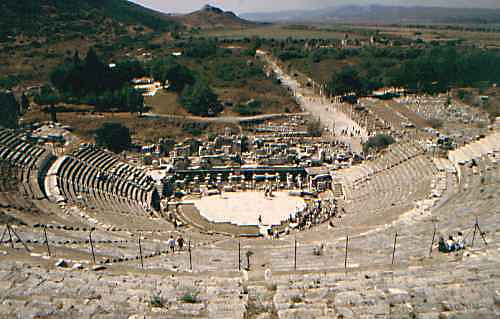 JESÚS:  LA PLENITUD DE DIOS